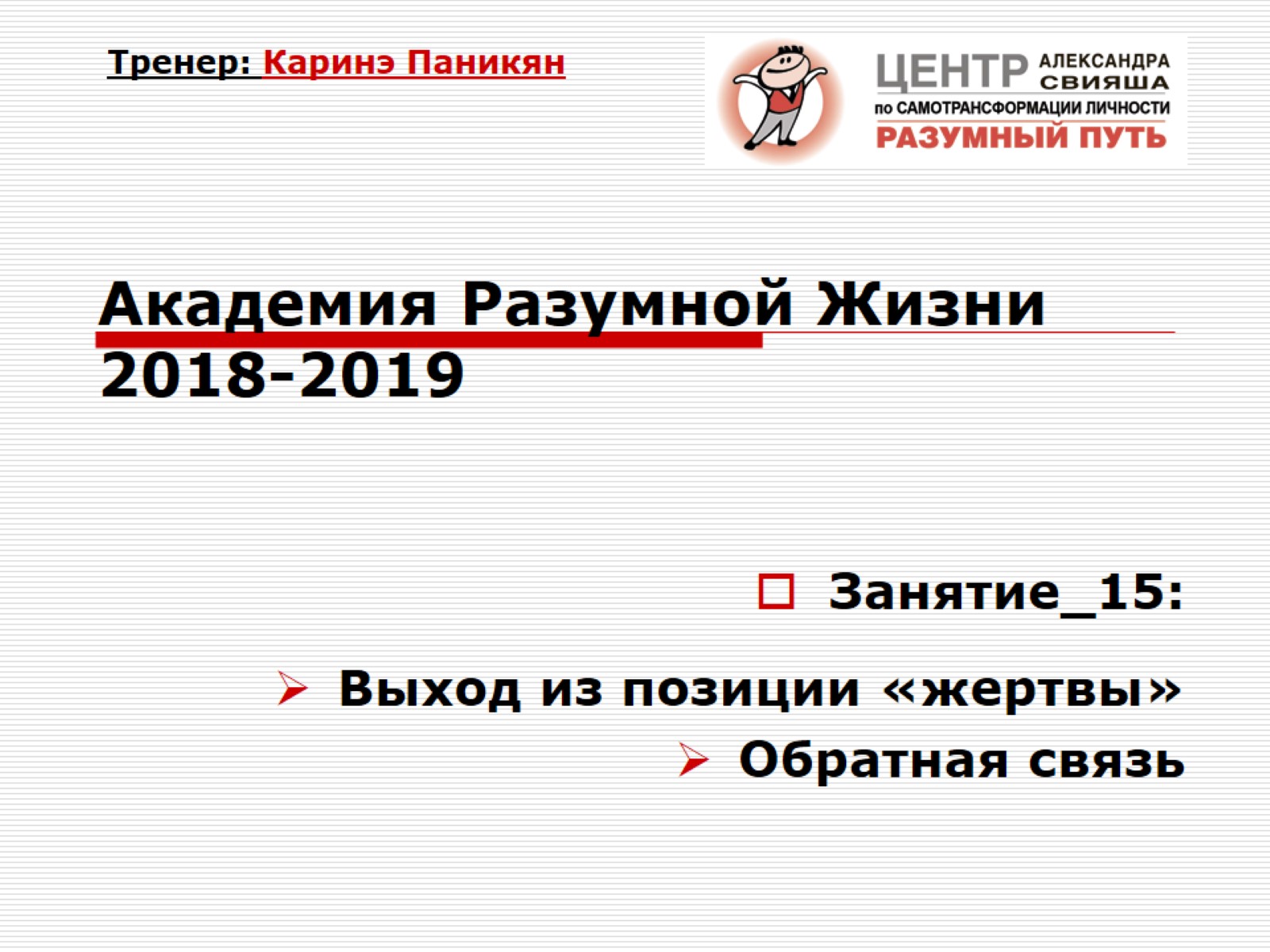 Академия Разумной Жизни 2018-2019
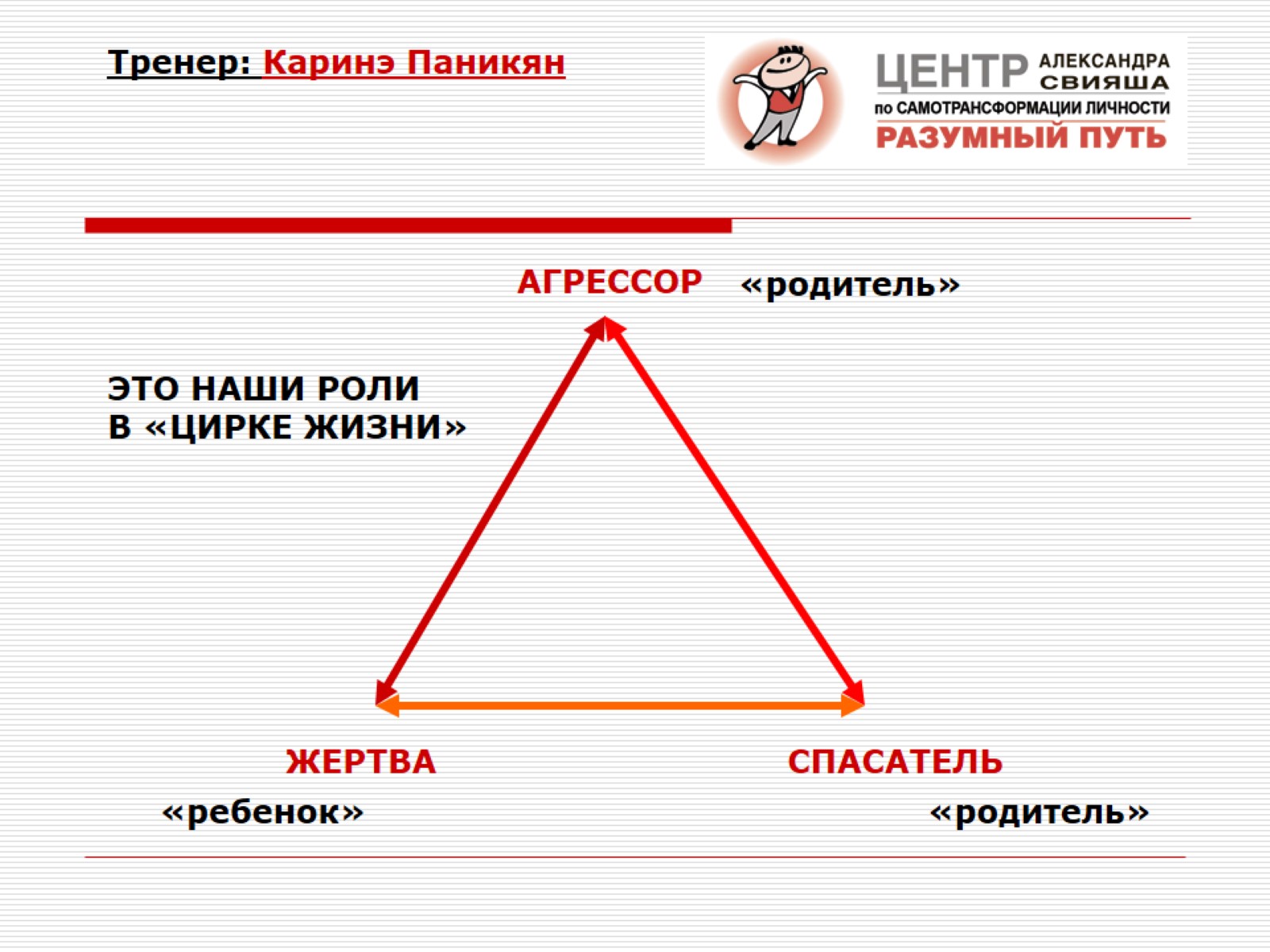 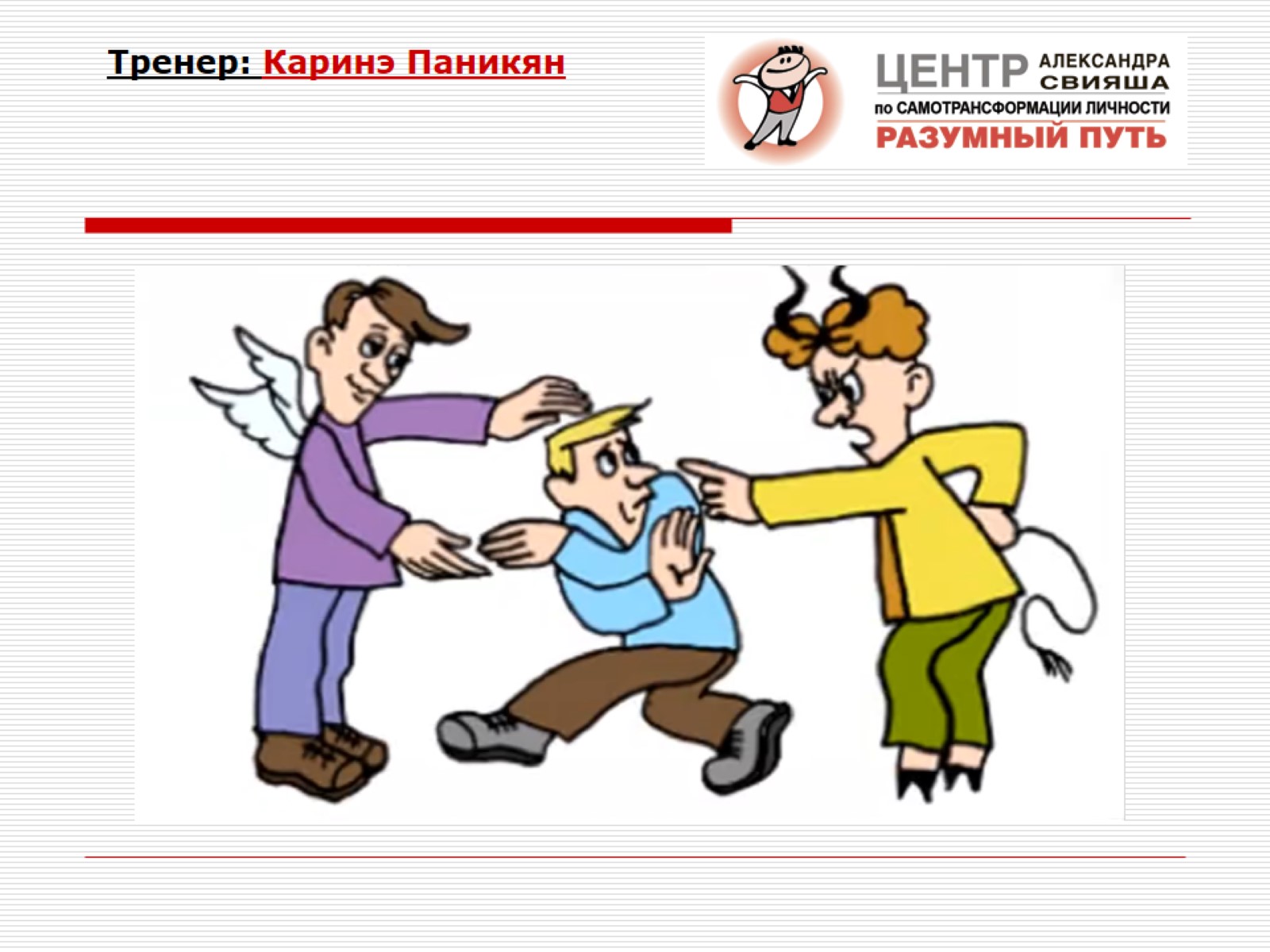 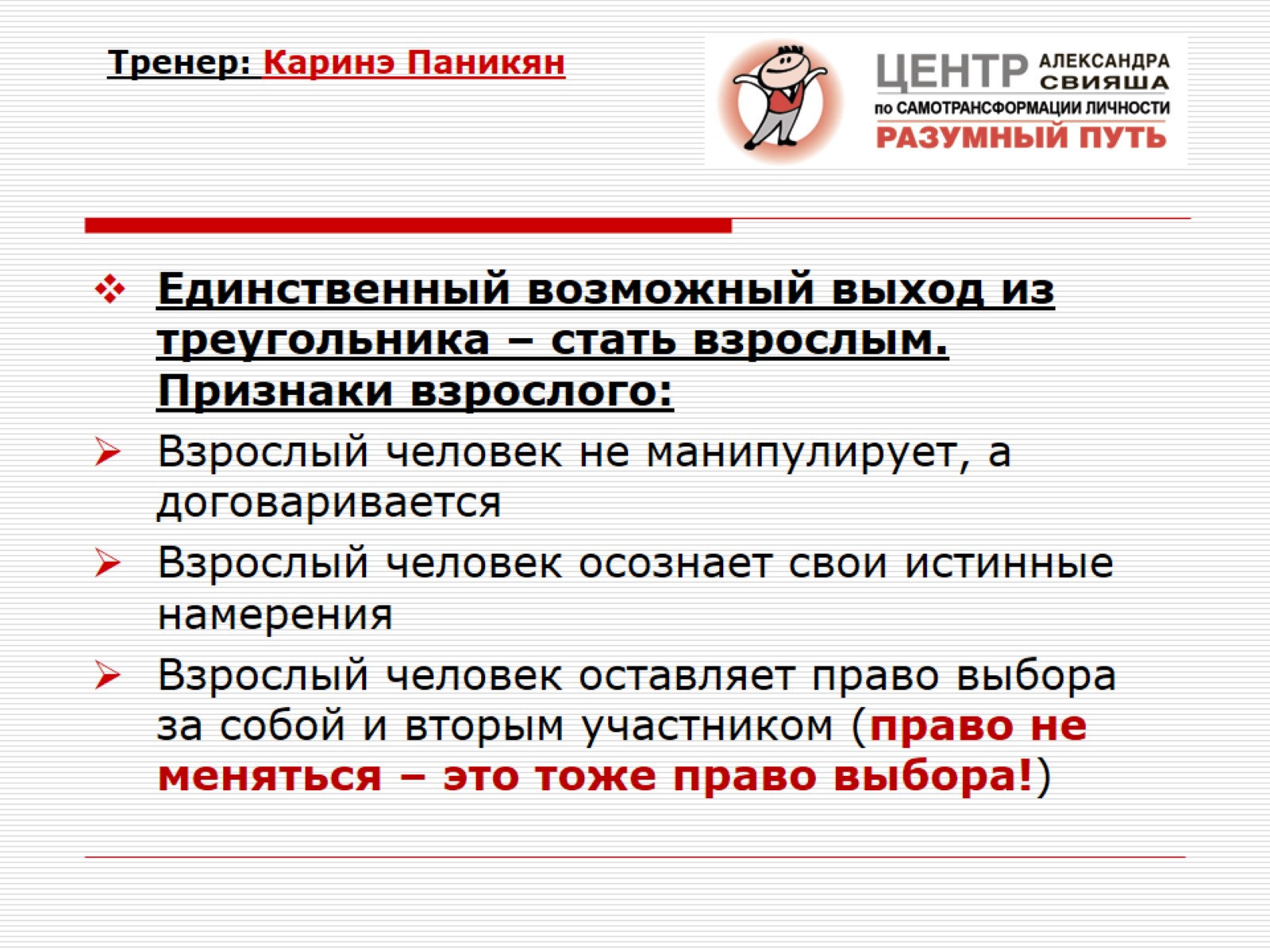 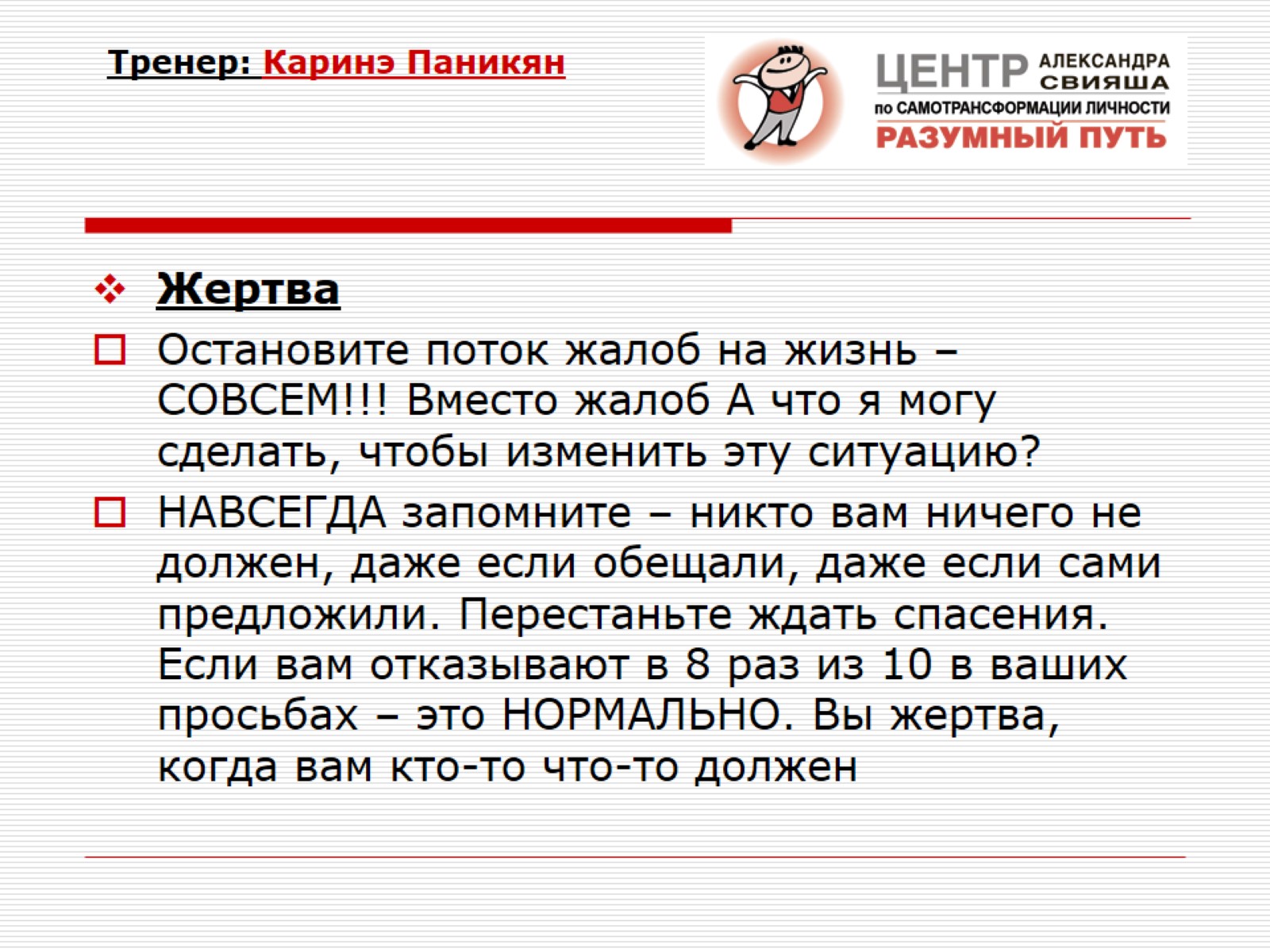 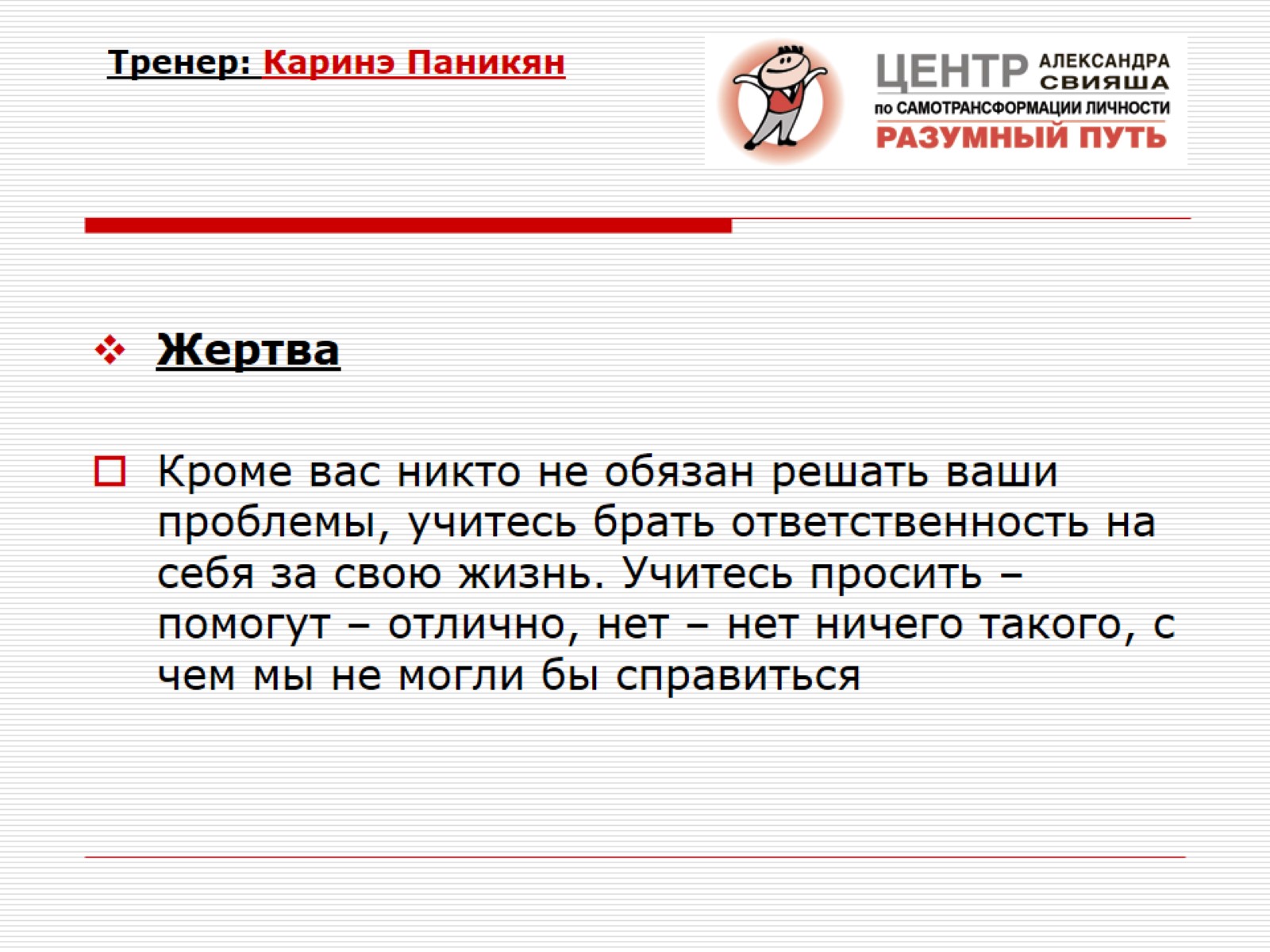 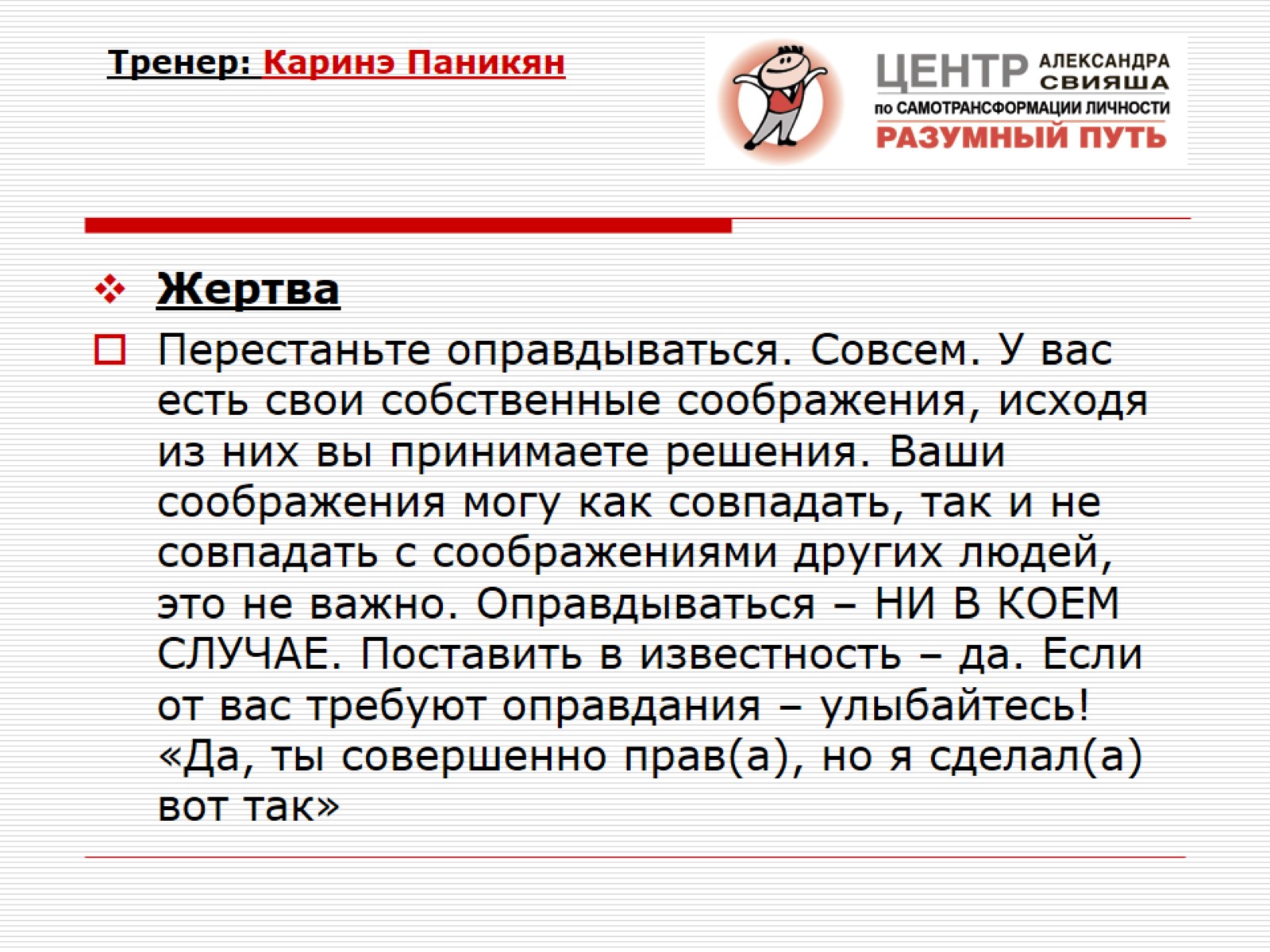 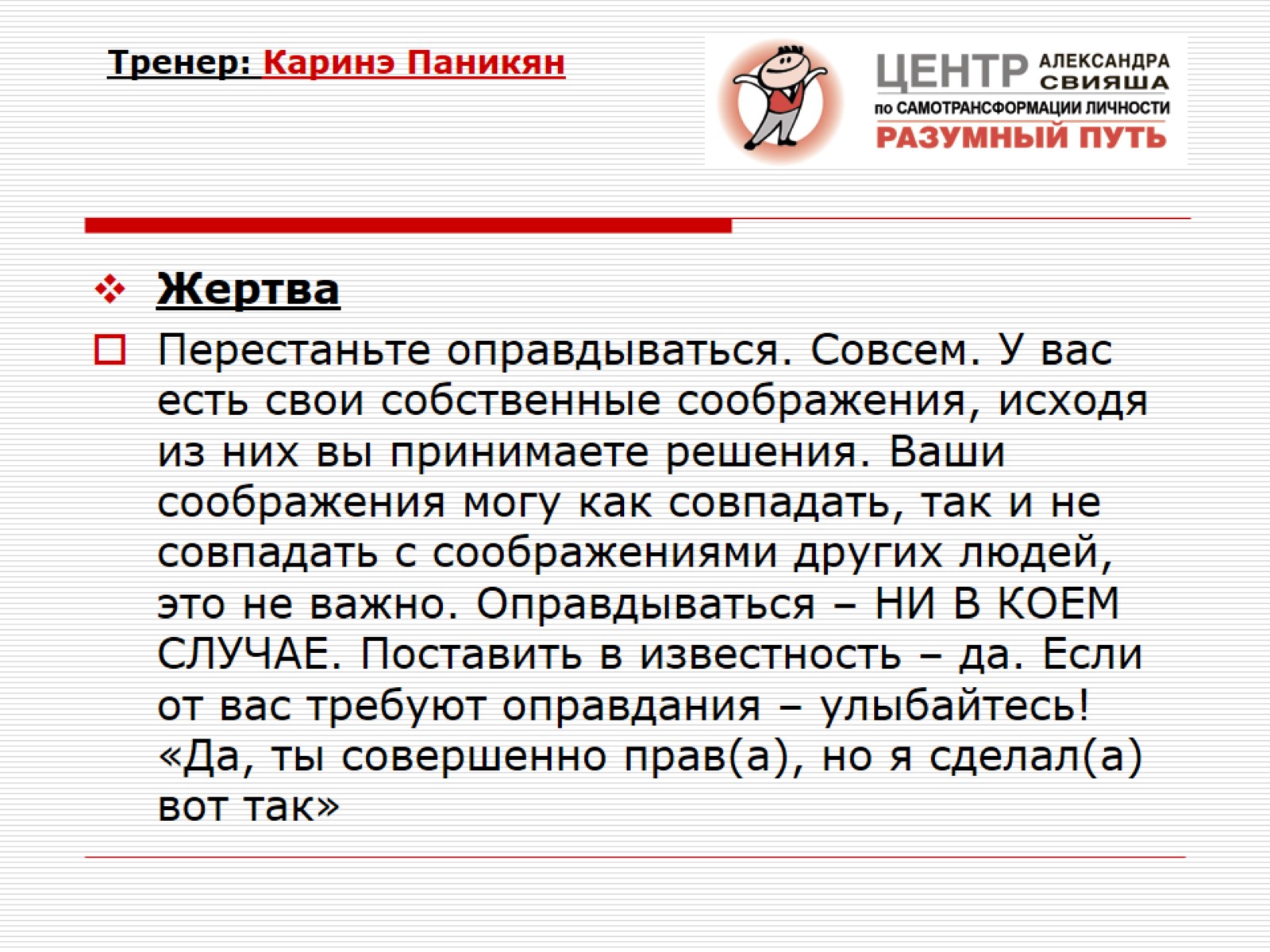 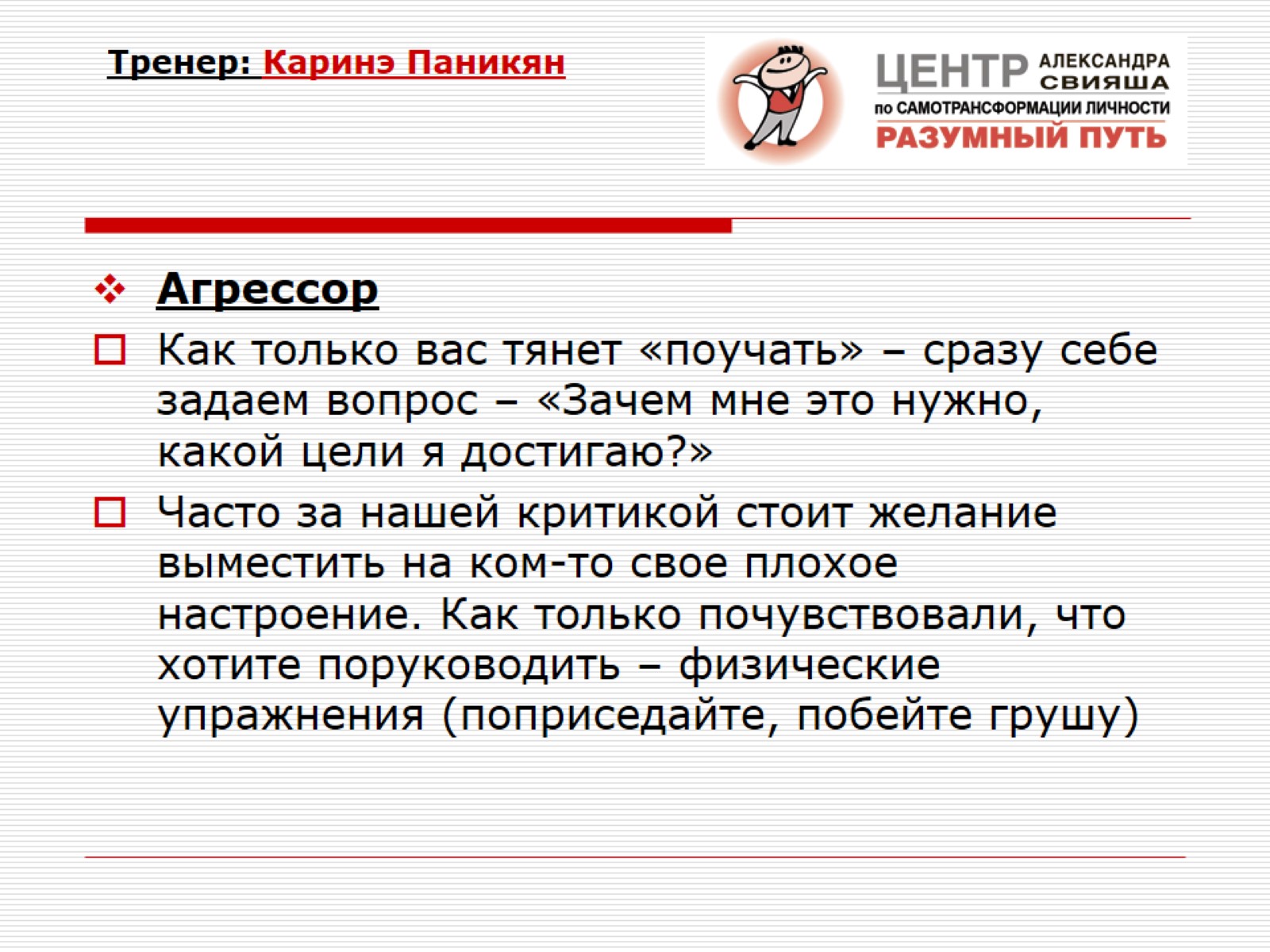 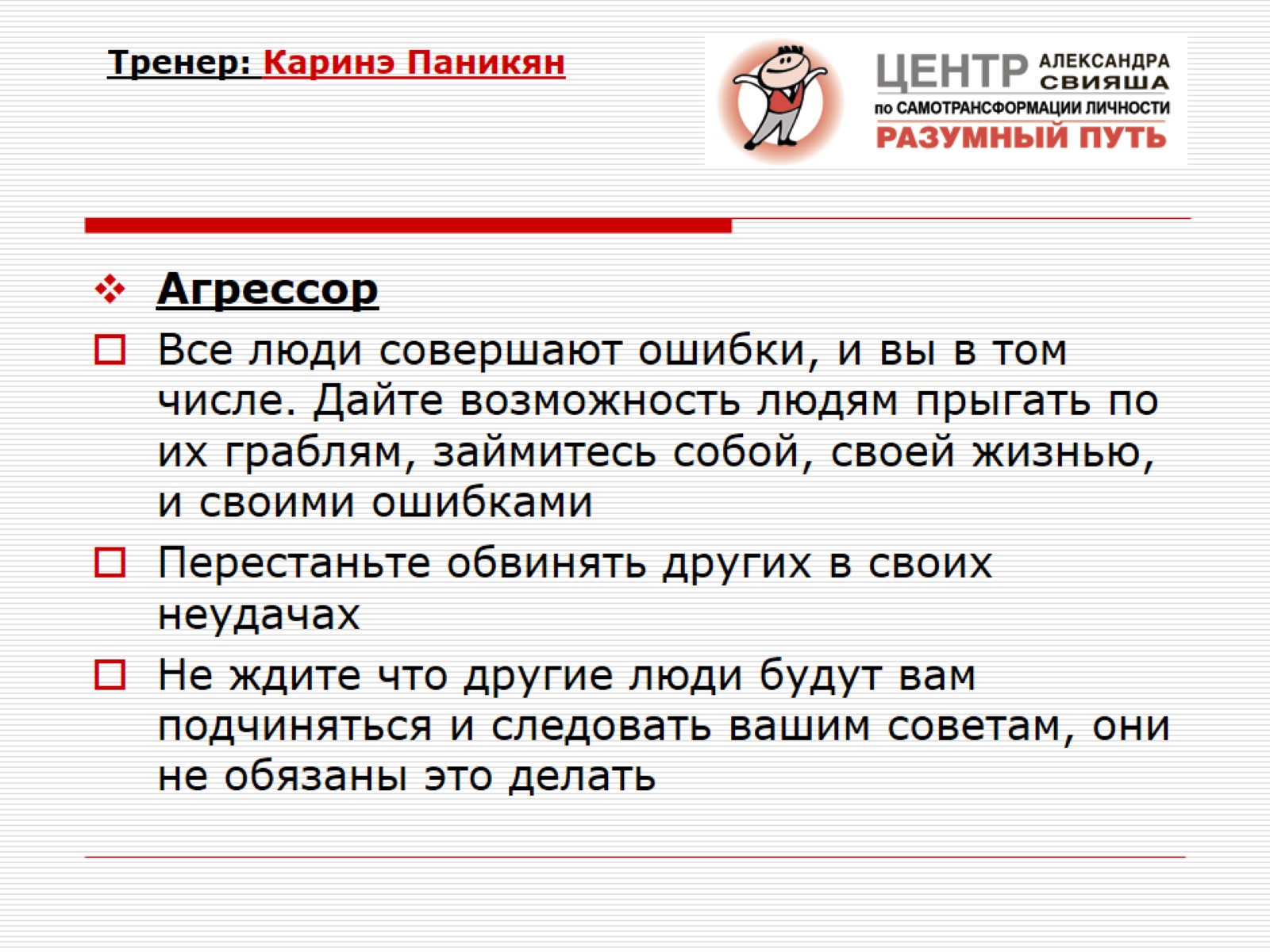 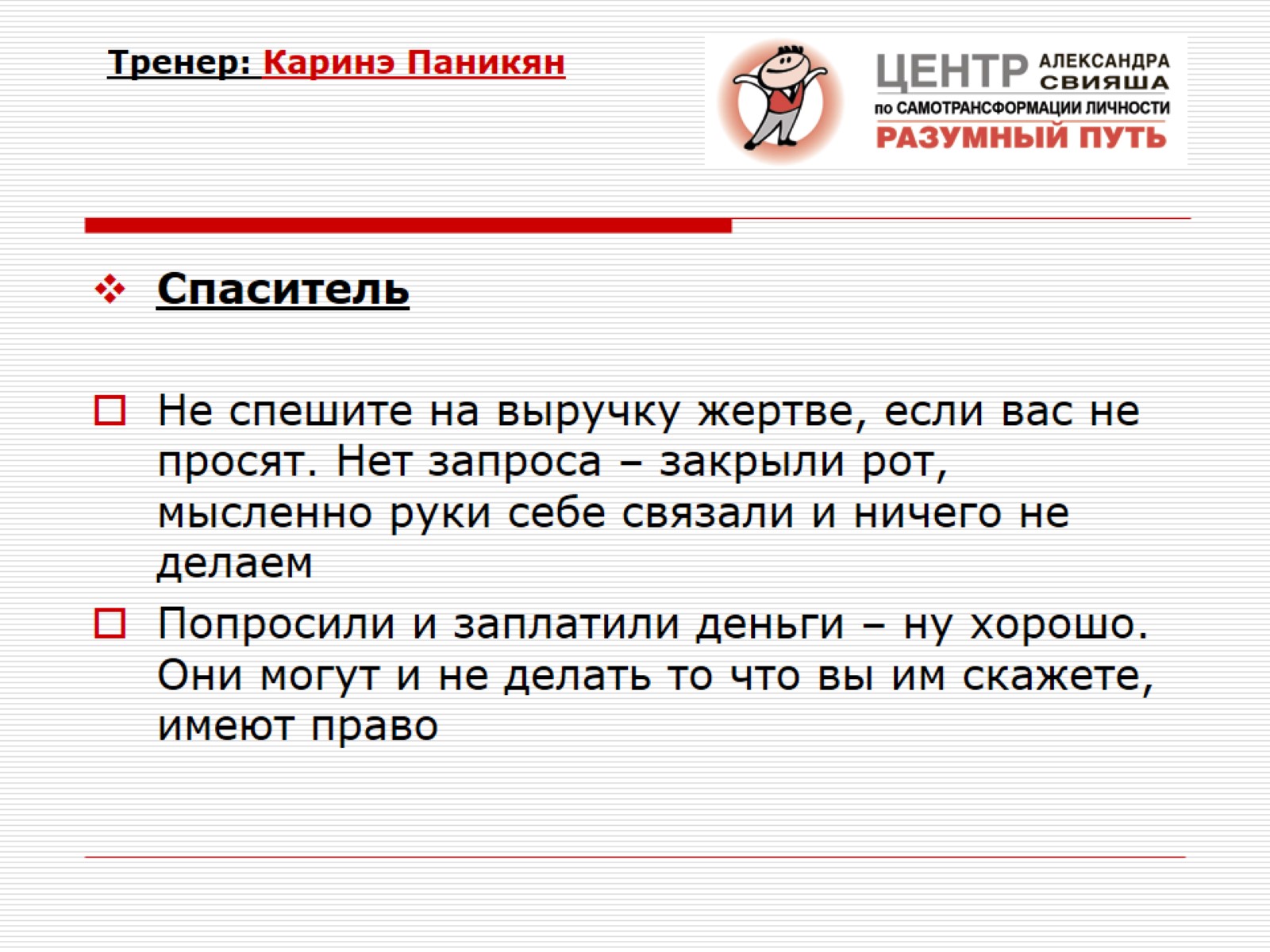 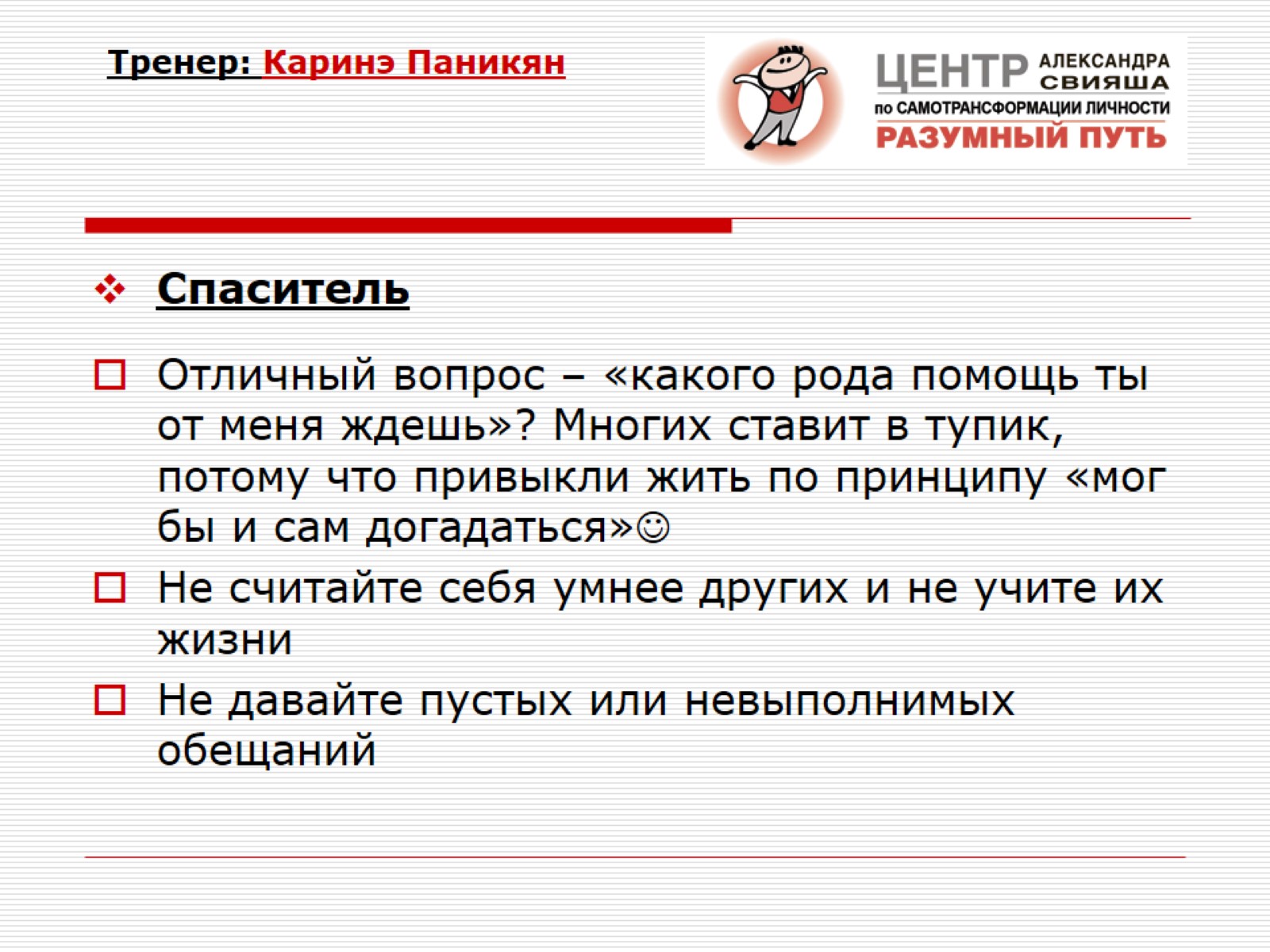 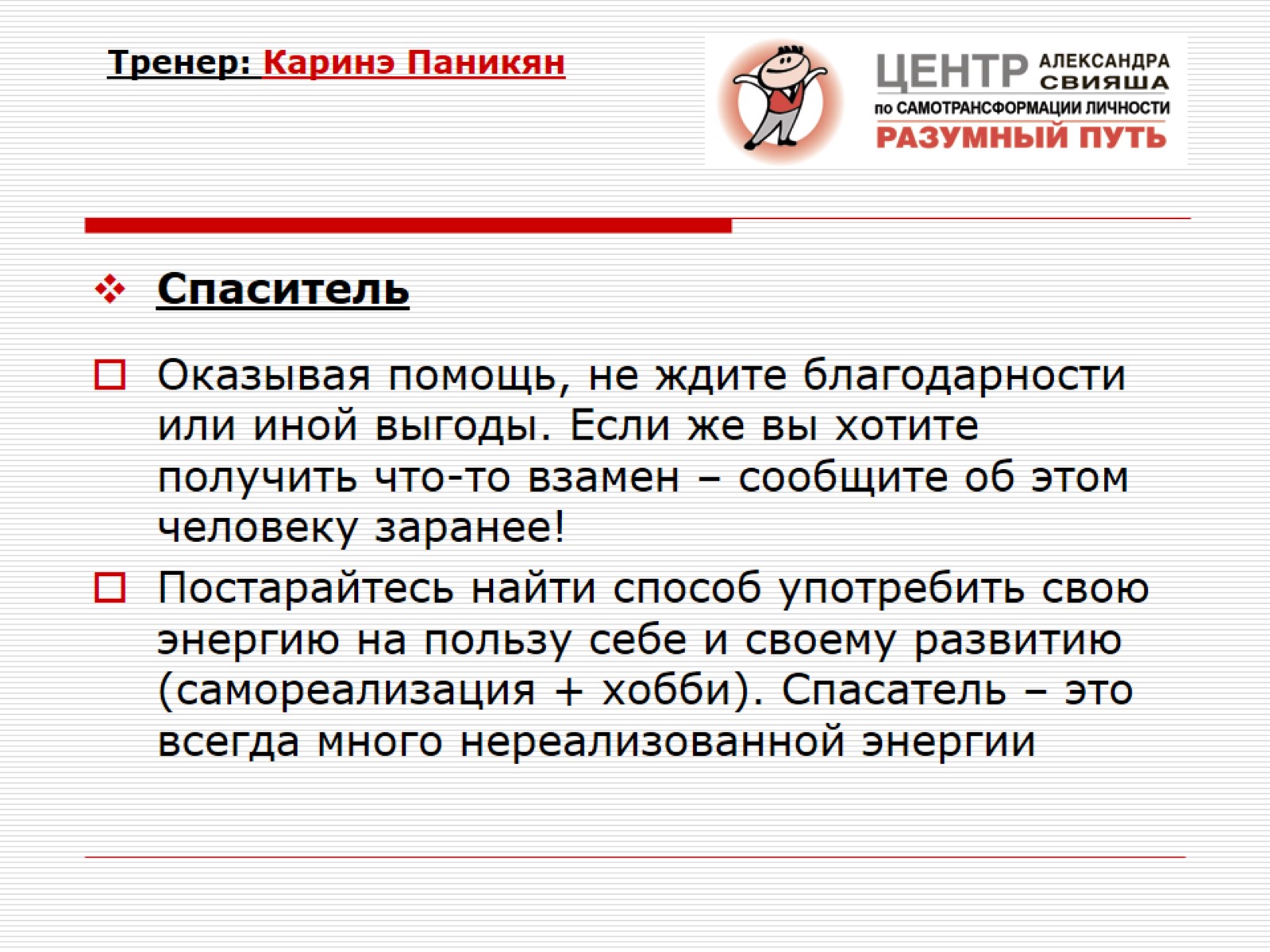 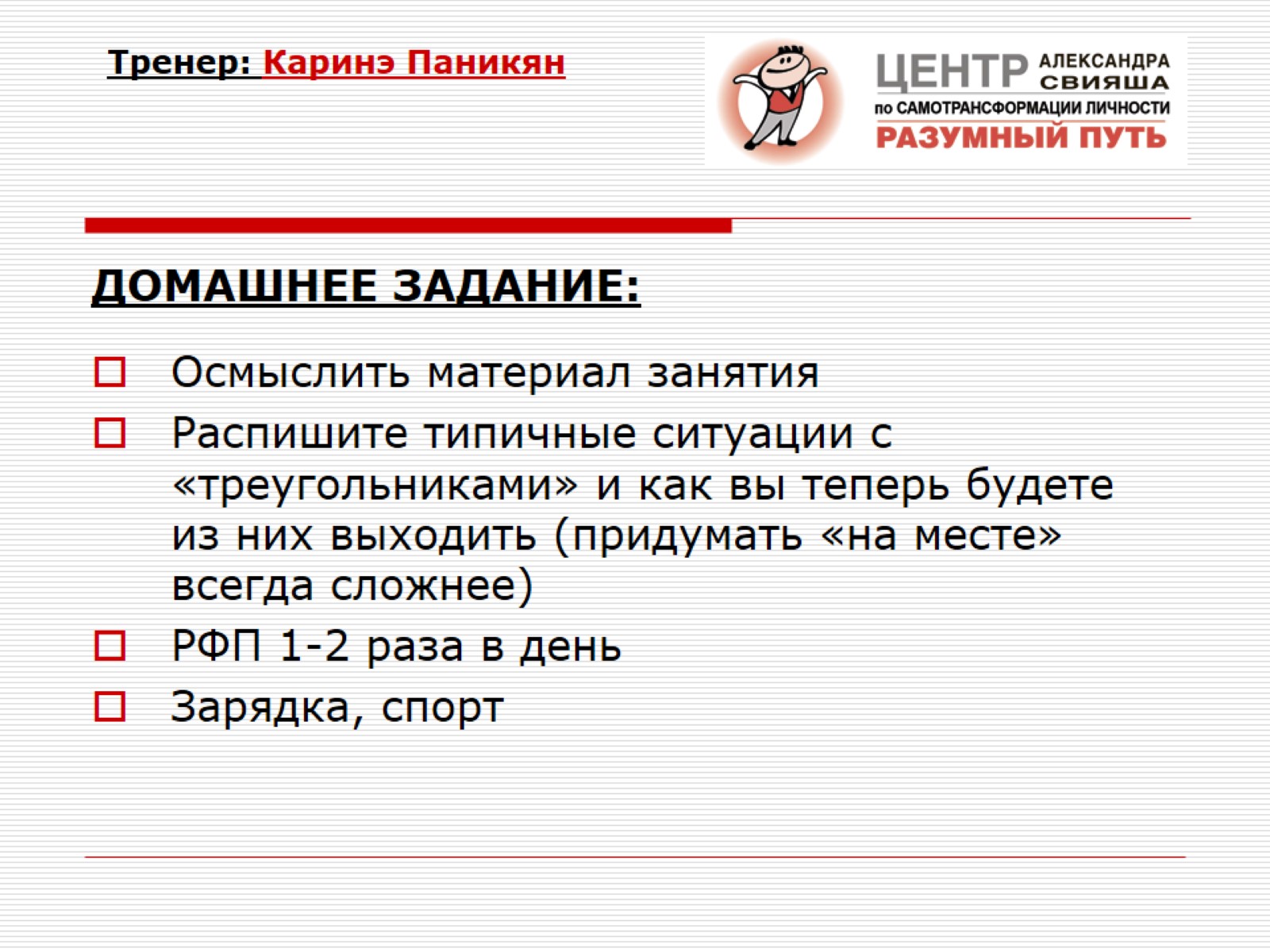